ЗВЁЗДНЫЙ
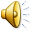 ЧАС
I тур
Какая перспективная интенсивность движения соответствует III категории?
А) 720 авт/сут.                            С) 17200 авт/сут.

В) 1720 авт/сут.                           D) 7200 авт/сут.
Какая основная расчётная скорость движения соответствует II категории?
А) 150 км/ч                                      С) 60 км/ч

В) 100 км/ч                                      D) 120 км/ч
Какое искусственное сооружение изображено на фото?
А) тоннель                                                      С) виадук

В)  мост                                                            D) виадук и эстакада
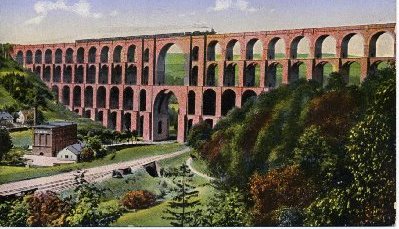 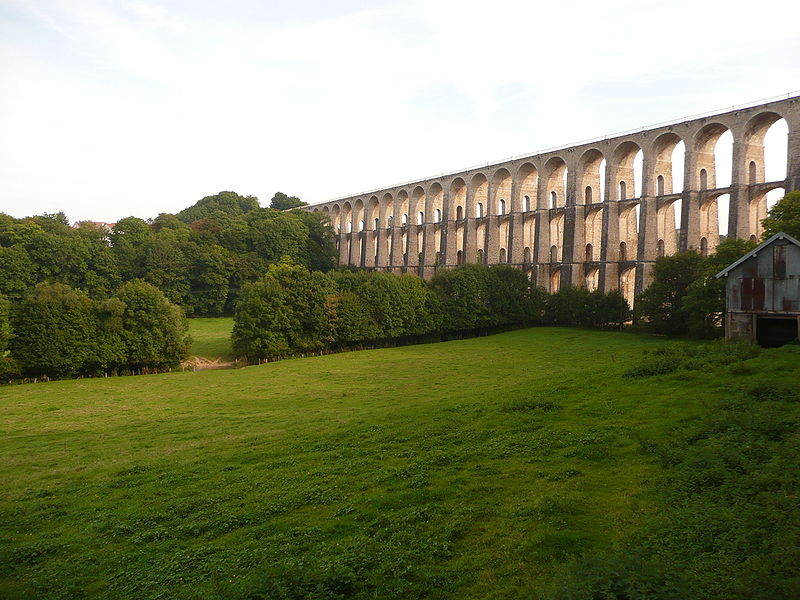 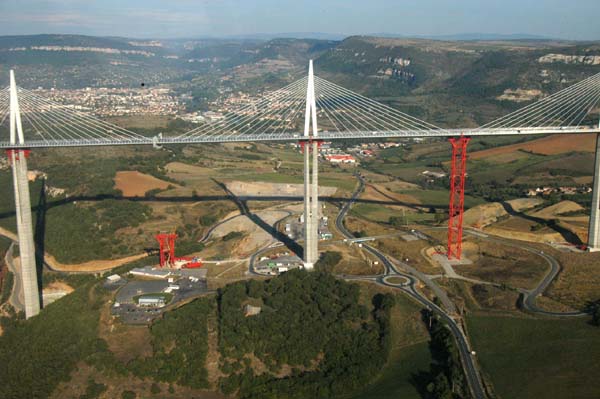 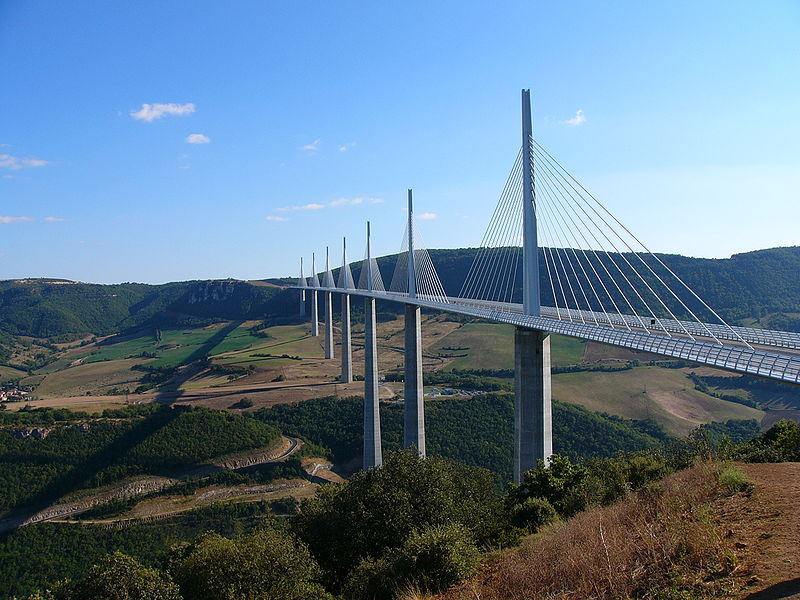 Какое искусственное сооружение изображено на фото?
А)  эстакада                                                                             С) мост

В)  путепровод                                                                        D) виадук
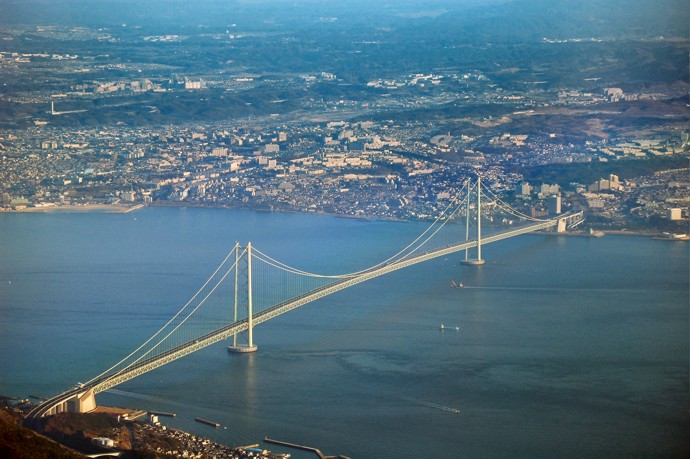 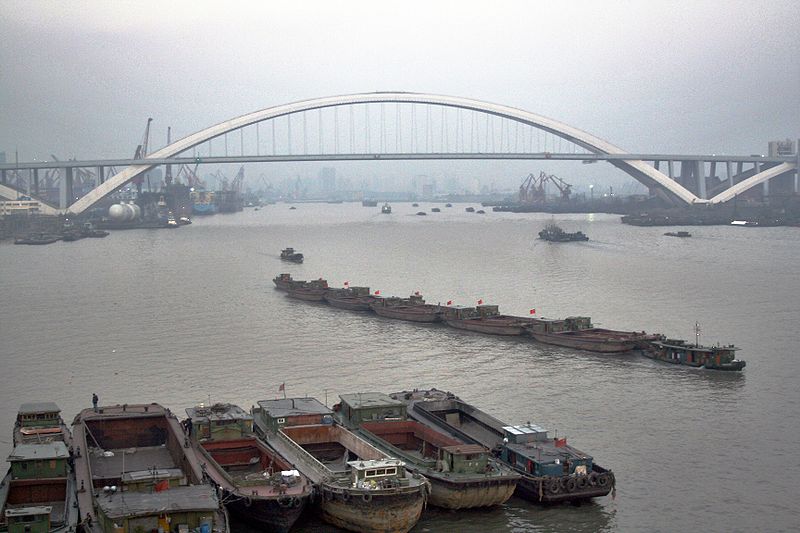 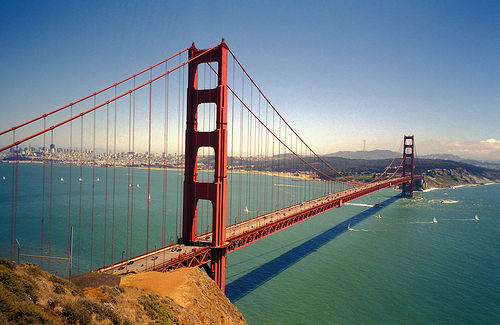 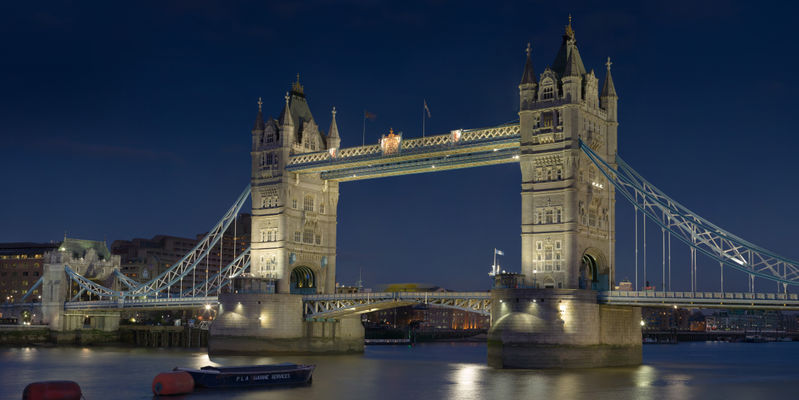 Назовите элемент автомобильной дороги, обозначенный цифрой 6?
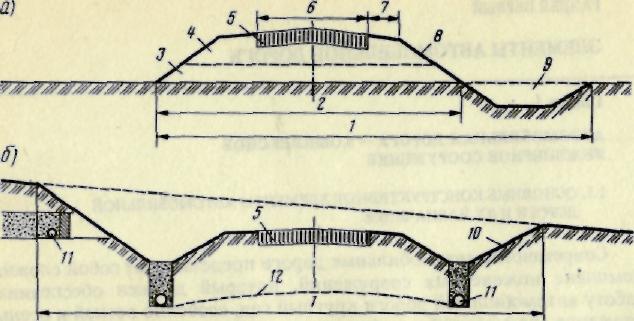 А) верхняя часть земляного полотна                                     С) проезжая часть

В) дорожная одежда                                                                   D)  обочина
Укажите ширину проезжей части для дороги IV категории?
А) 7,5 м                       С) 6 м

В) 4,5 м                        D) 7 м
Укажите  ширину земляного полотна для дороги II категории?
А) 15 м                                       С) 10 м

В) 8 м                                          D) 12 м
Определите рабочую отметку,  если 
  отметка бровки земляного полотна 115,60
  отметка земли 113,00
А) 1,6                                       С) 2,18

В) 2,5                                       D) 2,6
Как называется радиус, обеспечивающий безопасное и удобное движение с расчётной скоростью без устройства виража и уширения проезжей части?
А) рекомендуемый             С) расчётный

В)  допустимый                   D) минимальный
Какой вертикальный масштаб на продольном профиле?
А) 1:1000                                             С) 1:10000

В)  1:50                                                 D) 1:500
II тур
Н
А
Л
М
П
В
И
С
К
Т
Е
О
Р
У
Д
III тур
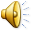 Определить основные элементы закругления и пикетажное положение главных точек, если дано:
Вершина угла ПК 24+86;
Угол поворота α=27° 14´; 
Радиус R=1200м.
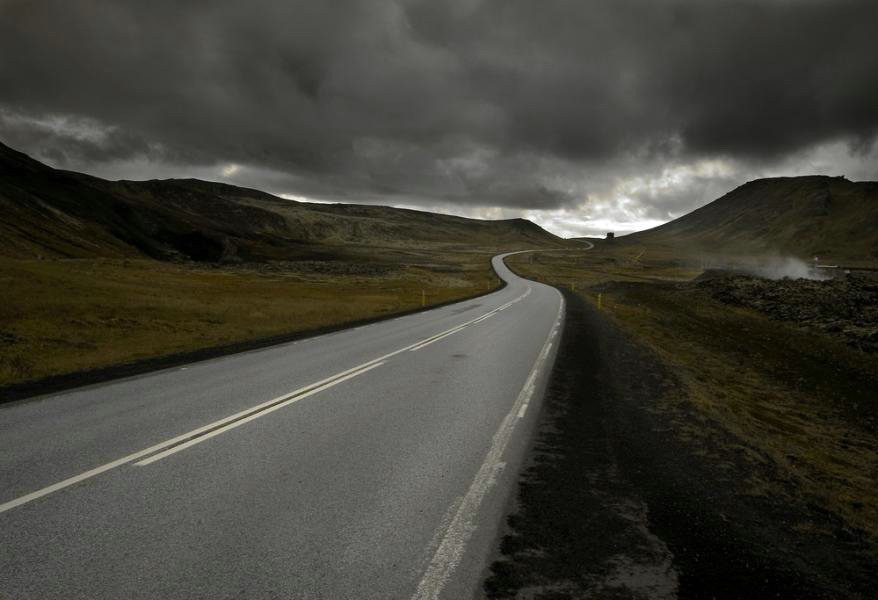 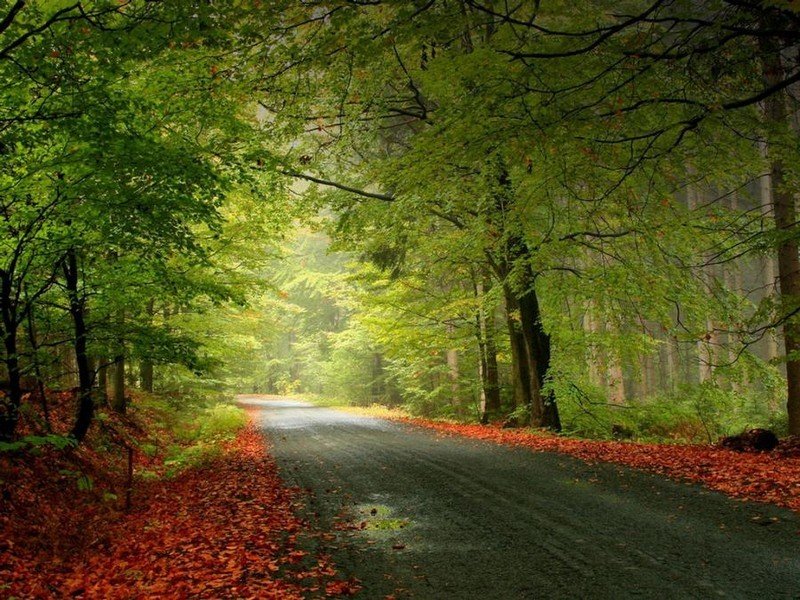 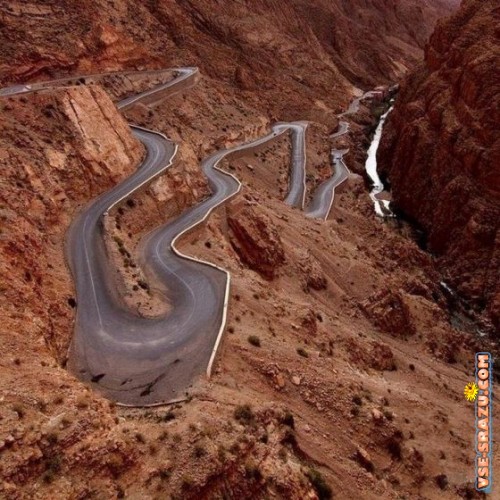 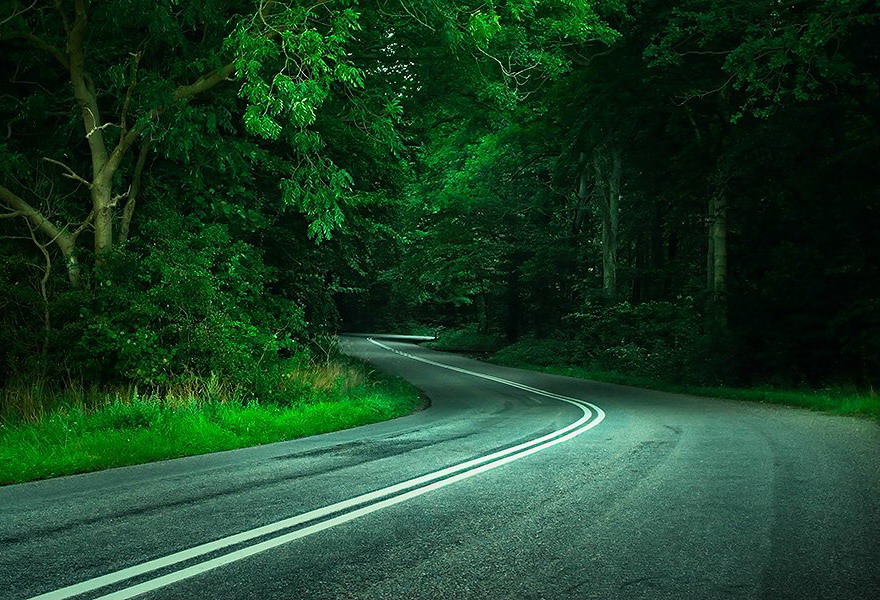